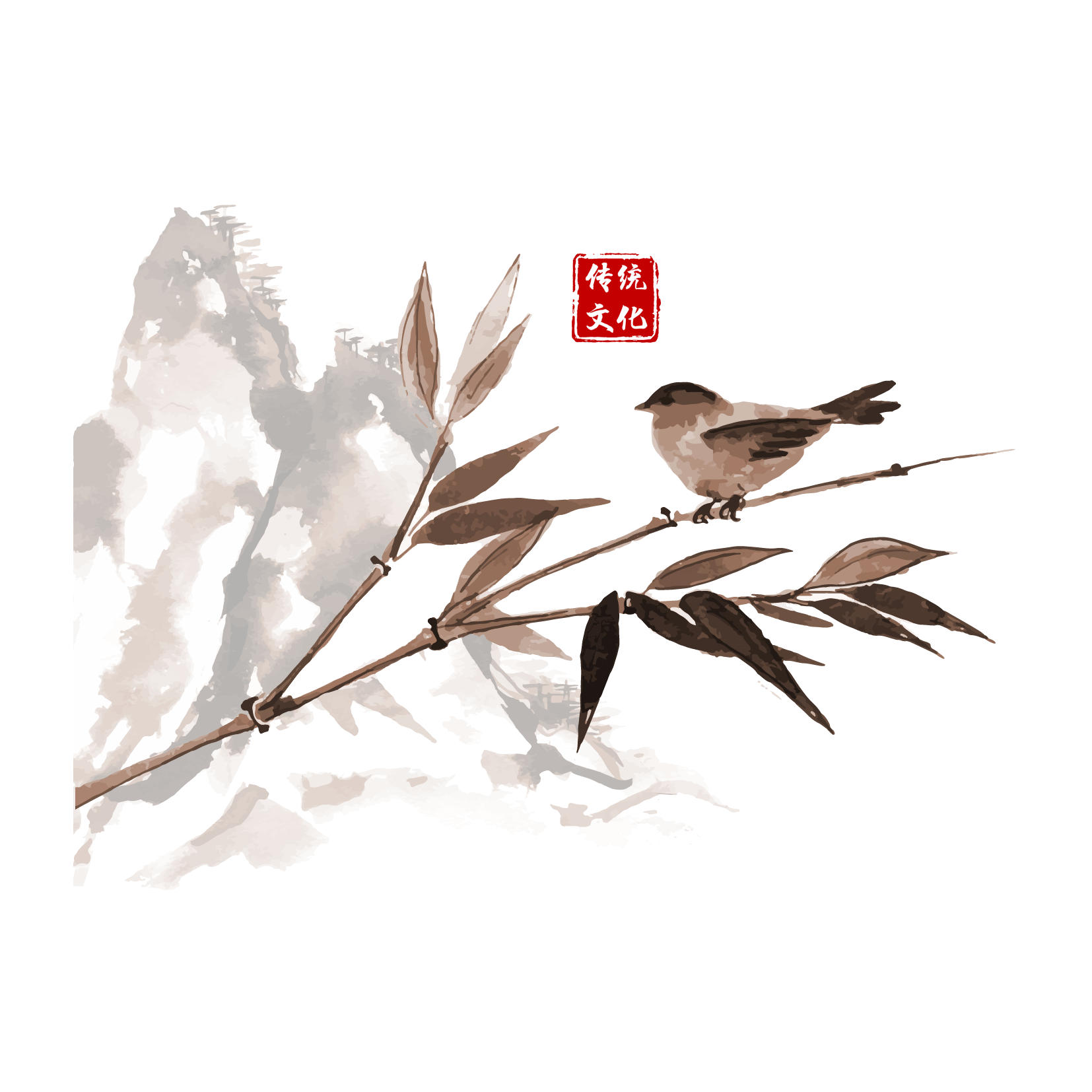 教學心得分享
游 琁 安
110/9/6
教
學
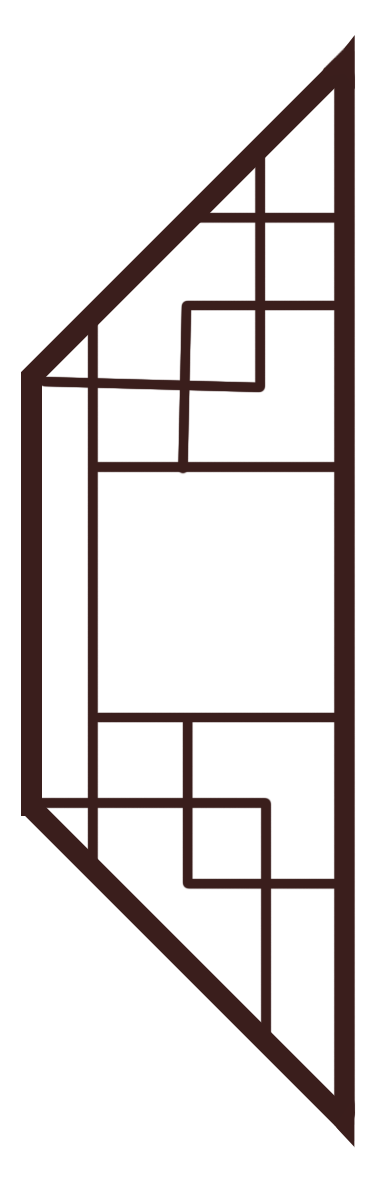 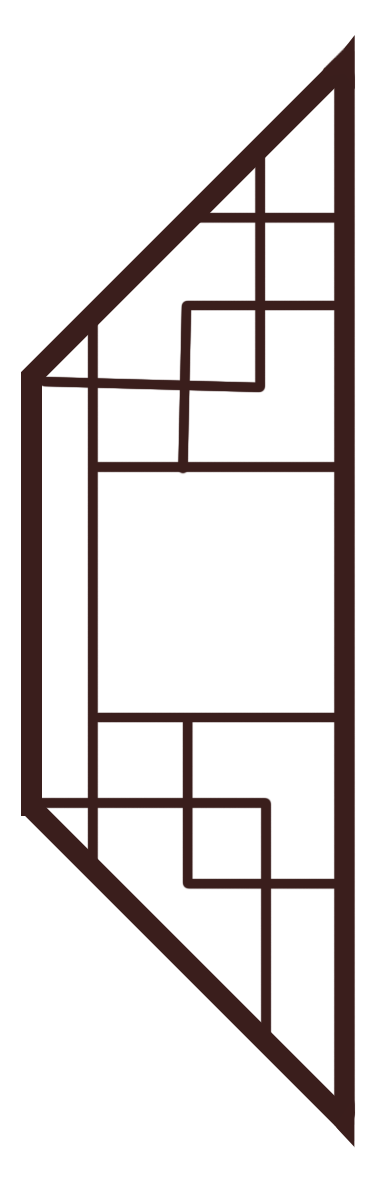 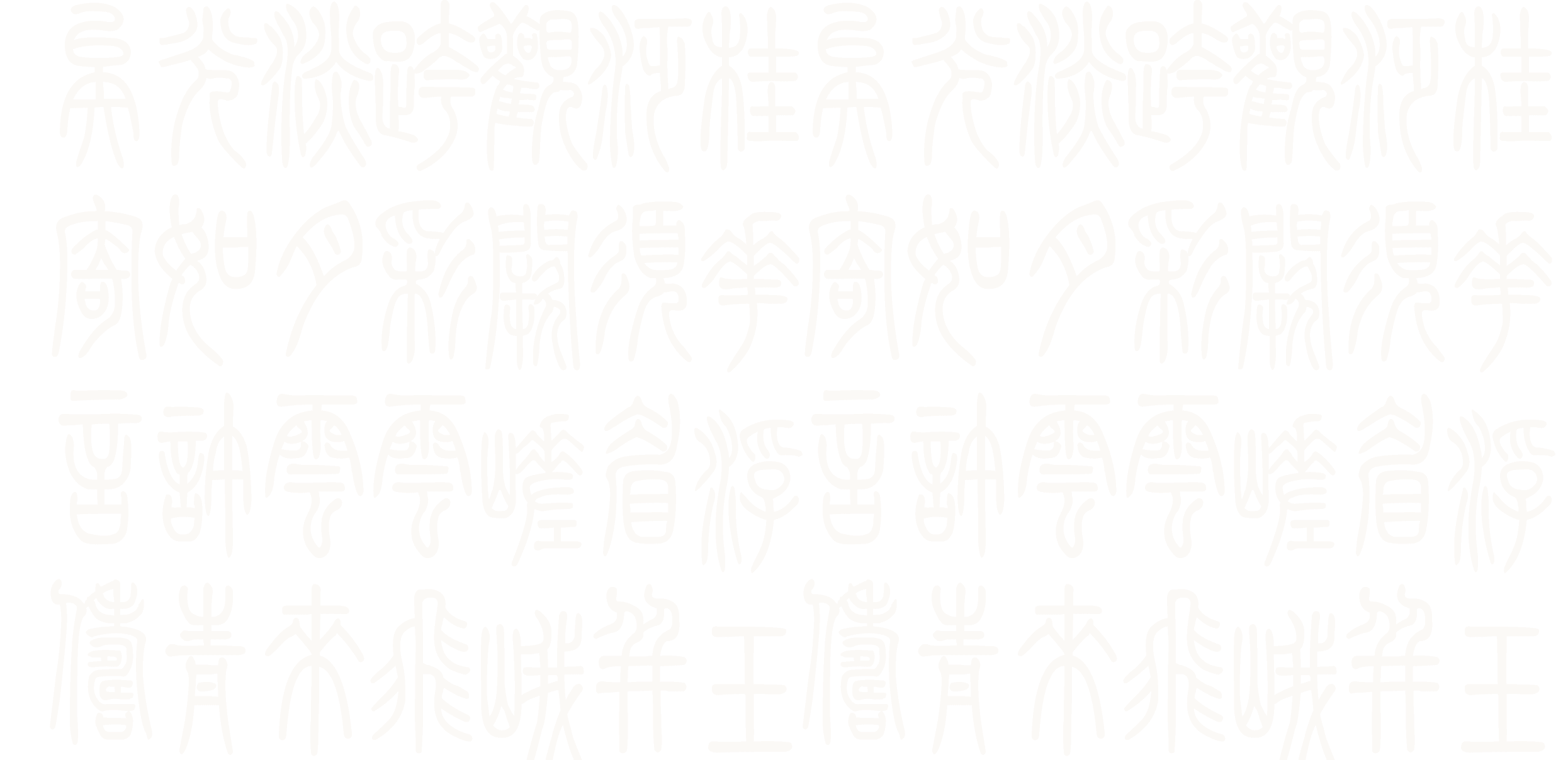 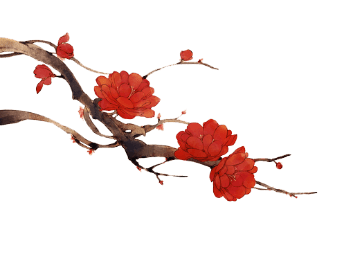 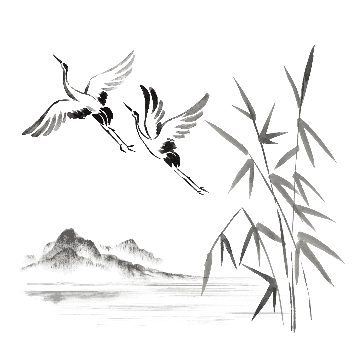 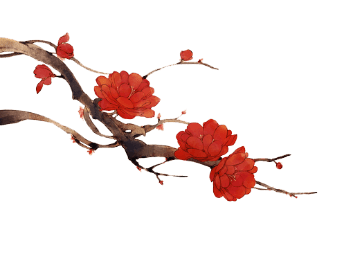 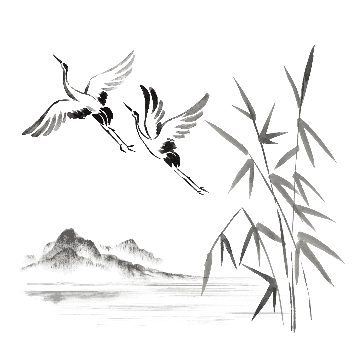 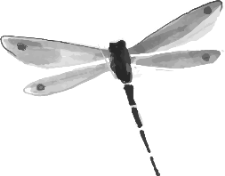 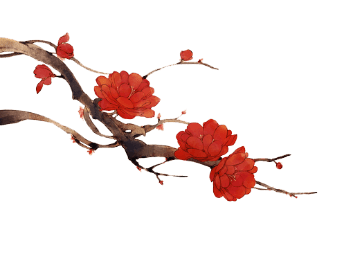 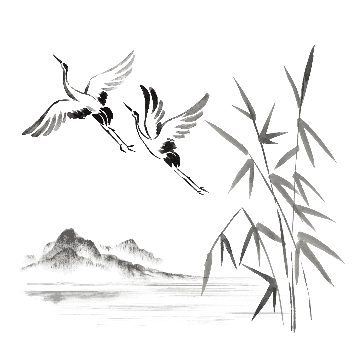 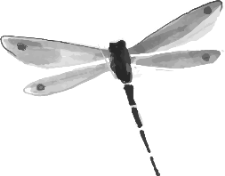 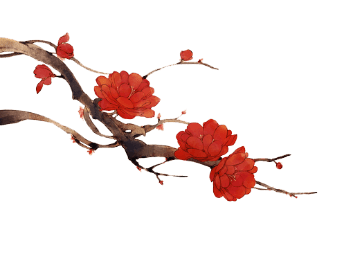 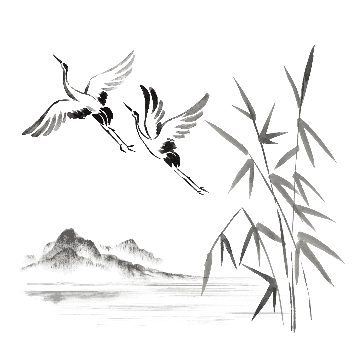 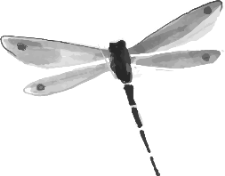 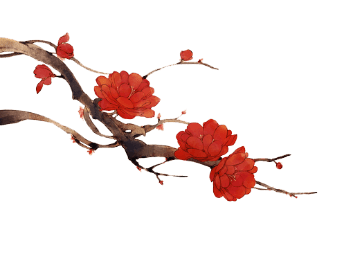 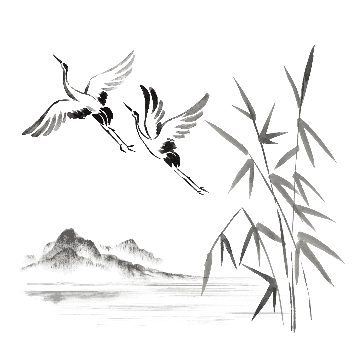 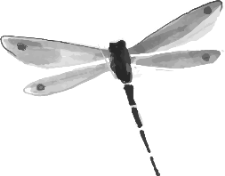 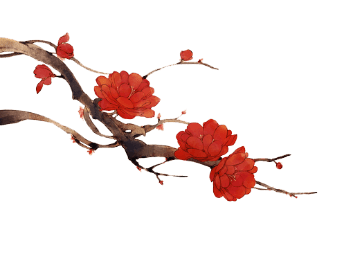 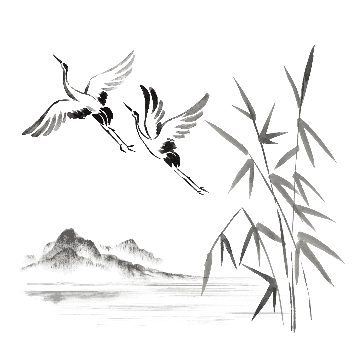 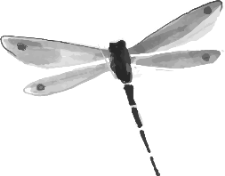 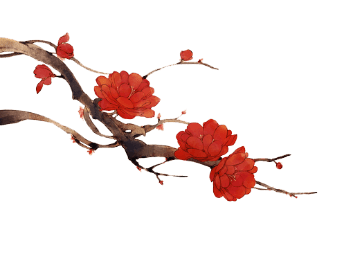 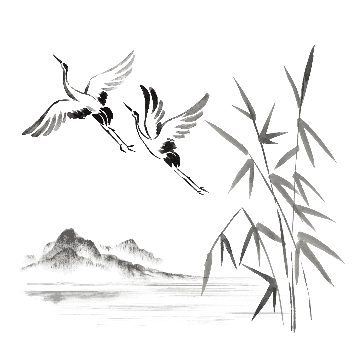 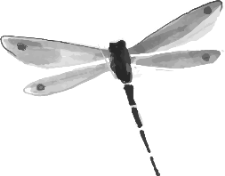 教學優良教師遴選與獎勵作業--附件：
一、自述表
二、推薦表
三、評核說明
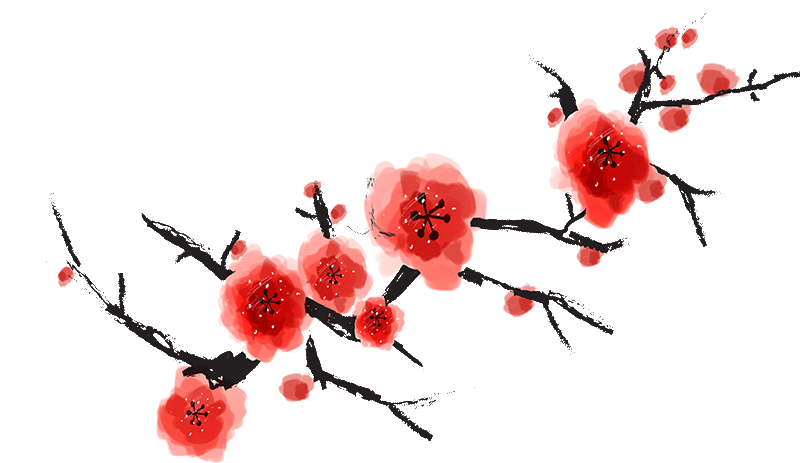 【結論】

有規定的：必定做    —做學問
沒規定的：也要做    —做事
該  做  的：更要做    —做人
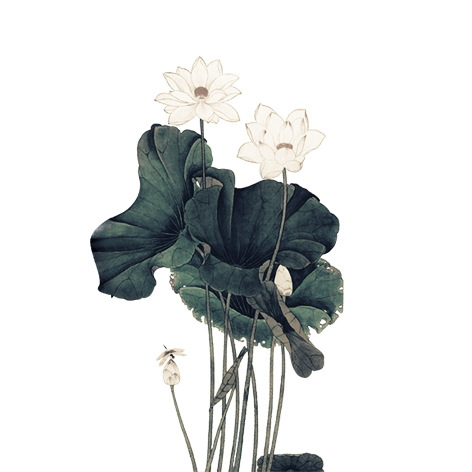 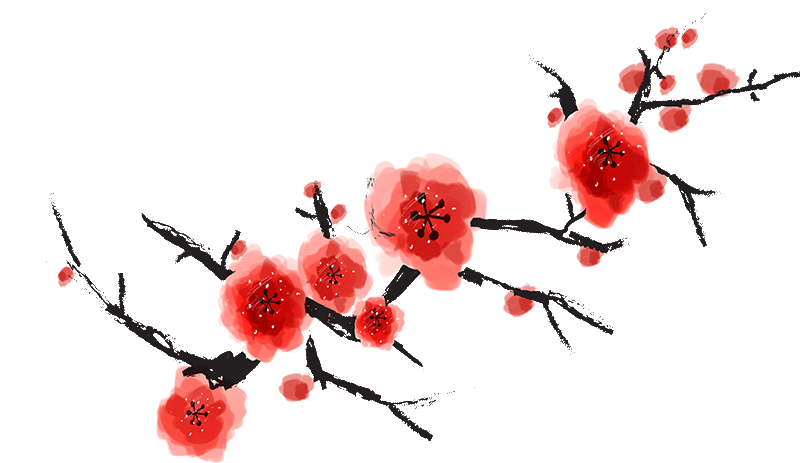 1.讀書
2.做事
3.做人(學說好話→聽話)
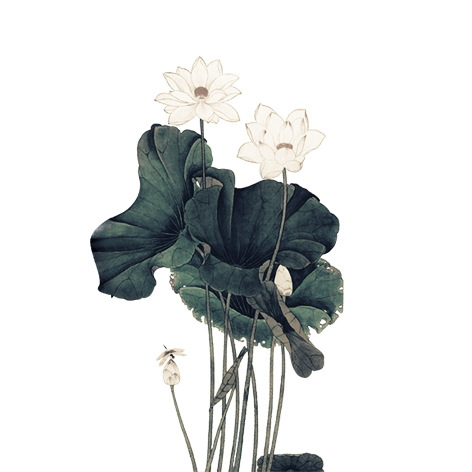 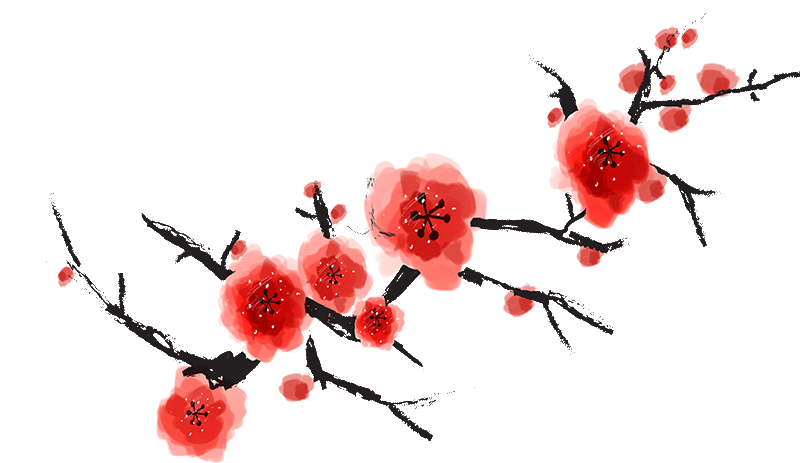 教育無他——
唯「愛」與「榜樣」
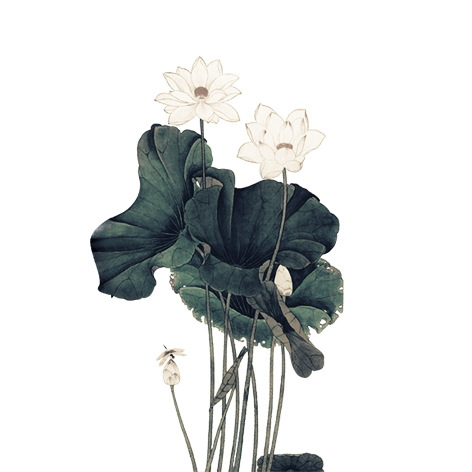 感謝聆聽
敬請指教
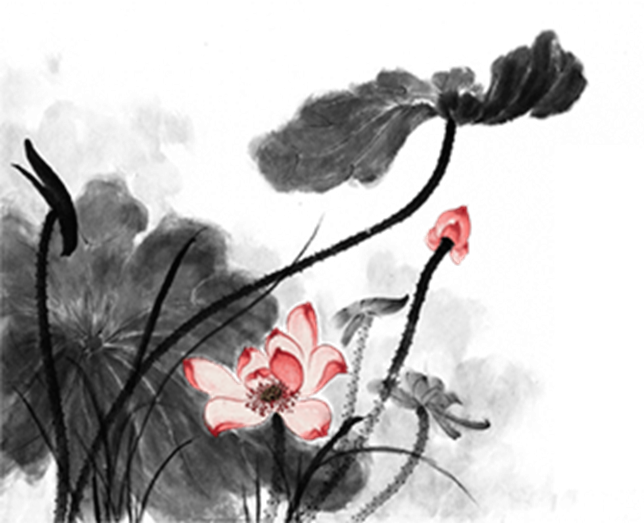 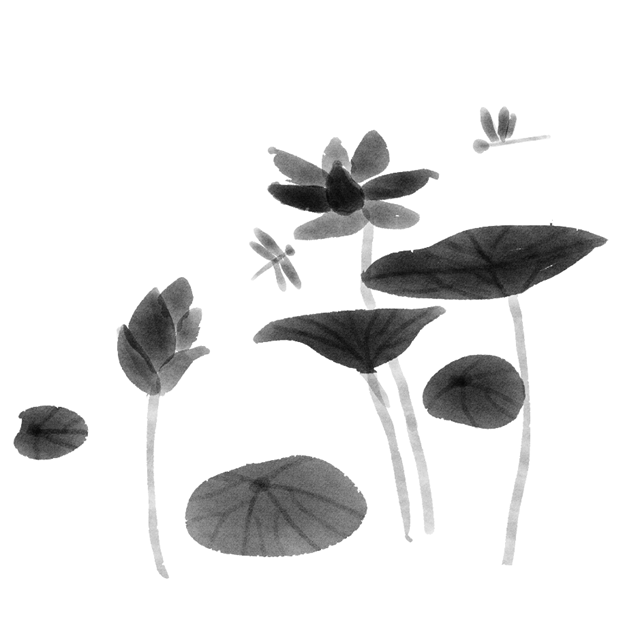 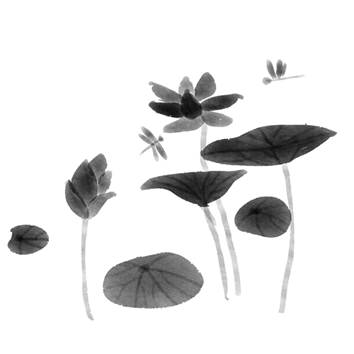